04/01/2021
04/01/2021
Chemical Analysis
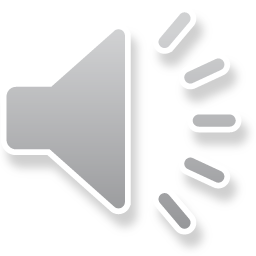 04/01/2021
Purity, Formulations and Chromatography
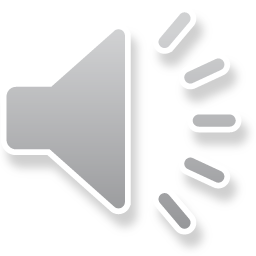 Pure Substances
04/01/2021
A “pure” substance is defined as a substance that doesn’t contain any impurities (i.e. anything other than the substance it’s supposed to be).  

Are the following pure or impure?
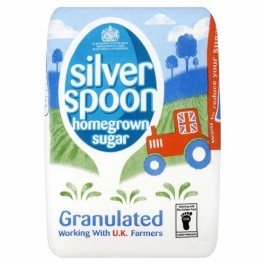 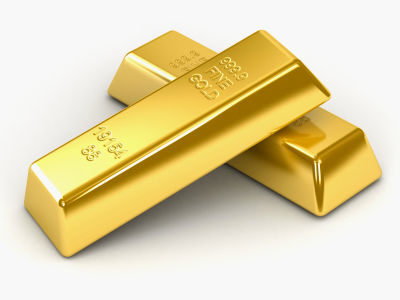 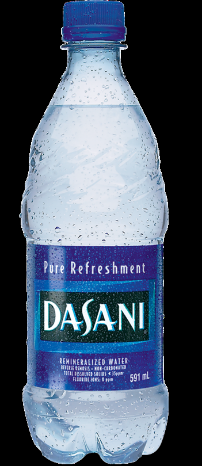 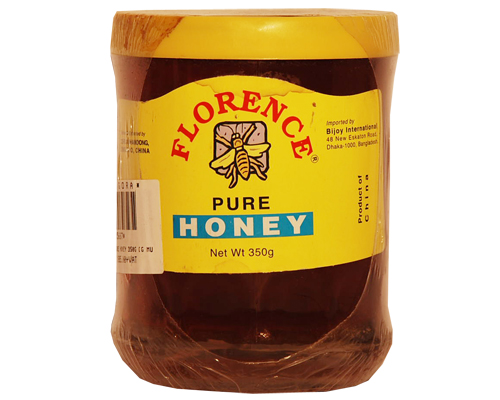 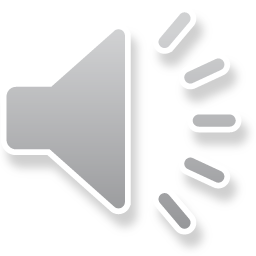 Boiling Points of Mixtures
04/01/2021
Pure elements and compounds boil at specific temperatures (e.g pure water boils at 100OC).  However, what happens when you have a mixture?
Some questions:
What temperature does pure ethanol boil at?
What effect does adding ethanol have to the boiling point?
What would be the boiling point of a 50/50 mix?
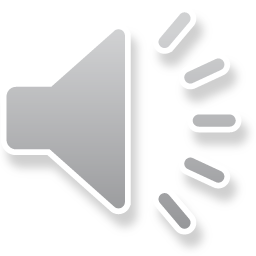 Formulations
04/01/2021
Formulations are mixtures that have been made from specifically measured quantities in order to give the mixture a particular purpose.  Some examples:
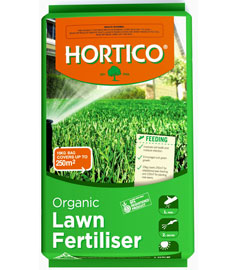 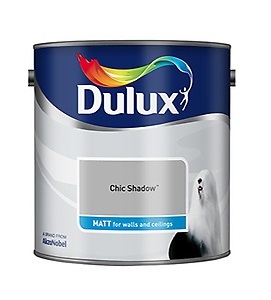 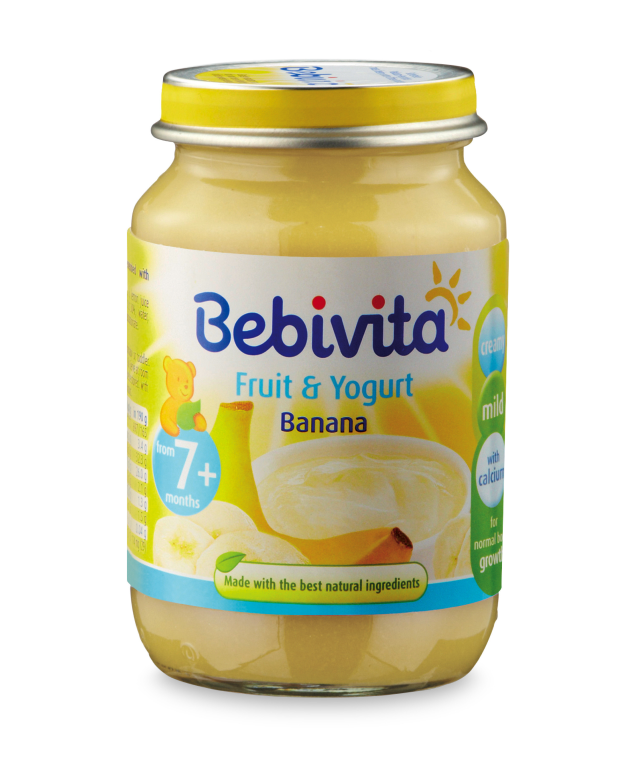 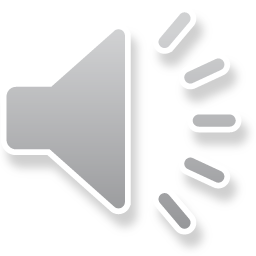